Jabatan 
Hal Ehwal Agama Terengganu
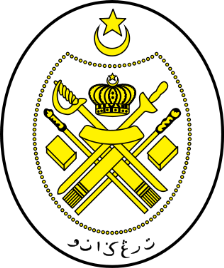 KHUTBAH MULTIMEDIA
Siri: 05 / 2023
AMARAN TERHADAP ORANG YANG MENGABAIKAN SOLAT
12 Rejab 1444H  /  3 Februari 2023M
http://e-khutbah.terengganu.gov.my
Pujian Kepada Allah SWT
الْحَمْدُ لِلَّهِ
Segala puji-pujian hanya bagi Allah SWT
Syahadah
وَأَشْهَدُ أَنْ لَا إِلَهَ إِلَّا اللهُ الْمَلِكُ الْحَقُّ الْمُبِيْنُ، 
وَأَشْهَدُ أَنَّ مُحَمَّدًا عَبْدُهُ وَرَسُوْلُهُ أَفْضَلُ الْخَلْقِ أَجْمَعِيْنَ،
Dan aku bersaksi  bahawa sesungguhnya tiada Tuhan melainkan Allah, Yang Maha Memiliki segala kerajaan, lagi Maha Benar dan Maha Nyata

Dan aku bersaksi bahawa Nabi Muhammad SAW adalah hamba-Nya dan Rasul-Nya, sebaik-baik sekalian makhluk
Selawat Ke Atas Nabi Muhammad SAW
اَلَّلهُمَّ صَلِّ وَسَلِّمْ عَلَى سَيِّدِنَا وَمَوْلَانَا مُحَمَّدٍ أَشْرَفِ الْأَنْبِيَاءِ وَالْمُرْسَلِيْنَ، وَعَلَى آَلِهِ وَأَصْحَابِهِ وَمَنْ تَبِعَهُمْ بِإِحْسَانٍ إِلَى يَوْمِ الدِّيْنِ
Ya Allah, cucurilah rahmat dan  kesejahteraan ke atas junjungan dan pimpinan kami, Nabi Muhammad SAW, semulia-mulia nabi dan rasul, dan ke atas keluarganya, para Sahabatnya dan ke atas orang-orang yang mengikuti mereka secara baik hinggalah ke Hari Kiamat
Pesanan Takwa
اتَّقُوْا اللهَ وَأَطِيْعُوْهُ لَعَلَّكُمْ تُرْحَمُوْنَ
Marilah kita sama-sama berusaha meningkatkan ketakwaan dan ketaatan kepada Allah s.w.t dengan memastikan segala suruhan-Nya dilaksanakan dan segala larangan-Nya ditinggalkan. 

Antara suruhan yang wajib dilaksanakan dan haram diabaikan ialah solat fardhu lima waktu
Tajuk Khutbah Hari Ini :
AMARAN TERHADAP ORANG YANG MENGABAIKAN SOLAT
3 Februari 2023 Bersamaan 12 Rejab1444 H
SOLAT
Salah satu rukun Islam yang lima
Wajib ke atas setiap orang mukallaf
Tiang Agama
Tanda kemantapan Islam dalam jiwa seseorang insan
Sabda Rasulullah SAW:
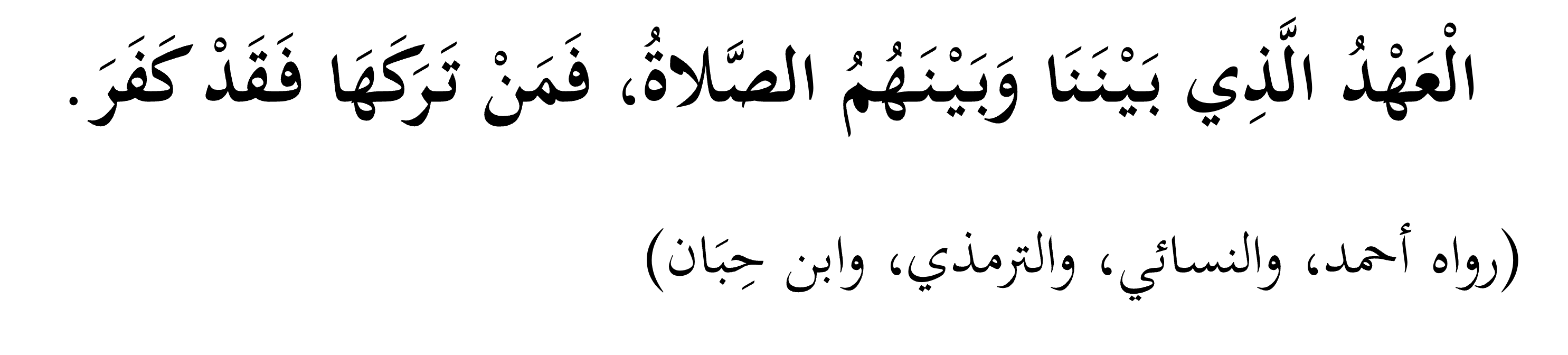 Maksudnya : “Sesuatu yang boleh membezakan antara kami (orang Islam) dan antara mereka (orang-orang kafir), ialah solat. Oleh itu sesiapa yang meninggalkannya (dengan mengingkari kewajipannya) maka sesungguhnya dia telah menjadi kafir.”
Sabda Rasulullah SAW:
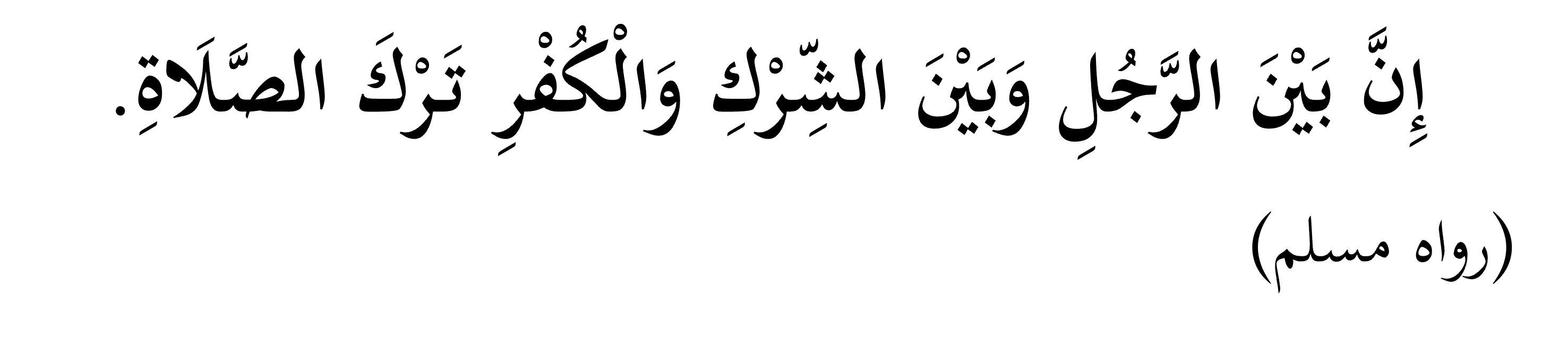 Maksudnya : “Sesungguhnya yang membezakan antara seorang (muslim) dengan seorang yang syirik dan kafir itu ialah meninggalkan solat.”
Saidina Umar R.A. berkata:
Maksudnya : 

“Sesungguhnya urusan kamu yang paling penting di sisiku ialah solat, oleh itu sesiapa yang memelihara solat, ia telah memelihara agamanya dan sesiapa yang mensia-siakannya, maka bagi yang lain daripada solat adalah lebih mudah untuk disia-siakan dan tidak ada habuan dalam Islam bagi orang yang meninggalkan solat”.
AMARAN MENGABAIKAN SOLAT
Firman Allah SWT dalam 
Surah Mariam ayat 59 :
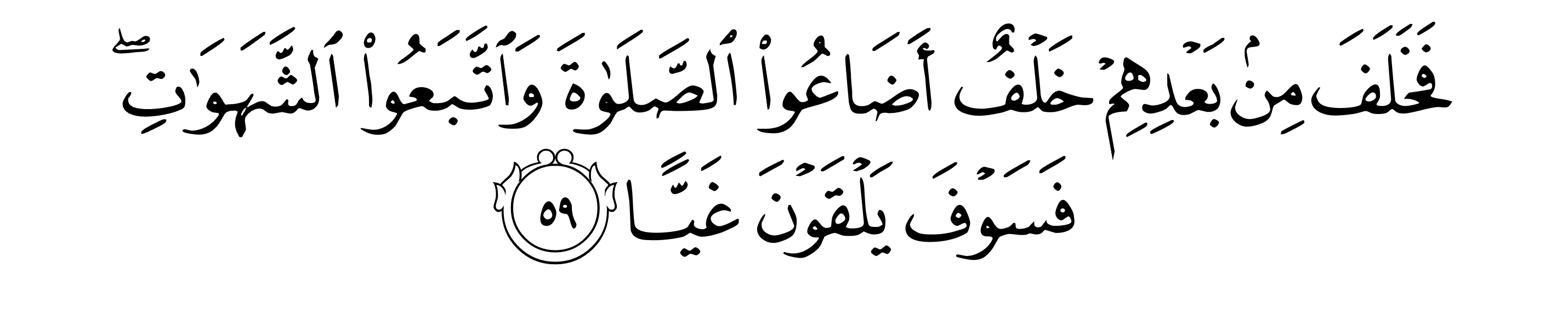 Maksudnya : “Kemudian mereka digantikan oleh keturunan-keturunan yang mencuaikan solat serta menurut hawa nafsu (dengan melakukan maksiat); maka mereka akan menghadapi azab (dalam neraka)”.
AMARAN MENGABAIKAN SOLAT
Firman Allah SWT dalam 
Surah Al-Ma’un ayat 4 & 5 :
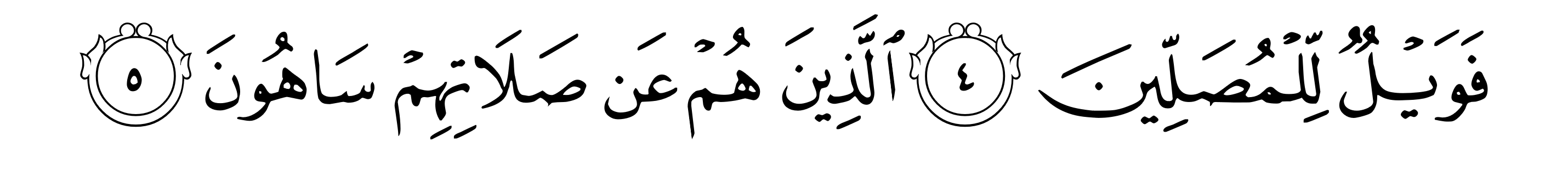 Maksudnya : “Maka kecelakaan besar bagi orang-orang ahli solat (iaitu) mereka yang berkeadaan lalai daripada menyempurnakan solatnya”.
BAHAYA MENINGGALKAN SOLAT
1
Mudah terjerumus ke dalam perkara maksiat dan syirik kepada Allah
2
Tidak mendapat perlindungan Allah dan Rasul-Nya.
3
Segala amal kebajikannya tidak diterima Allah
BAHAYA MENINGGALKAN SOLAT
4
Darahnya tidak dihormati di sisi Islam
5
Tidak ada baginya cahaya, hujah dan keselamatan
6
Hilang keberkatan dalam hidup
MENURUT PERUNDANGAN
Seksyen 16, Enakmen Kesalahan Jenayah 
Syariah (Takzir) Terengganu 2001, Bahagian III :

Mana-mana orang lelaki yang mukallaf, yang tidak menunaikan solat Jumaat di masjid kecuali terdapat keadaan-keadaan yang dibenarkan oleh Hukum Syara’ adalah melakukan kesalahan  dan apabila disabitkan boleh didenda tidak melebihi tiga ribu ringgit atau dipenjara selama tempoh tidak melebihi dua  tahun atau kedua-duanya.
MENURUT PERUNDANGAN
Seksyen 18 :

Mana-mana orang yang mukallaf yang tidak menunaikan solat fardu tanpa keuzuran syarie adalah melakukan suatu kesalahan dan apabila disabitkan boleh didenda tidak melebihi lima ribu ringgit atau dipenjara selama tempoh tidak melebihi tiga tahun atau kedua-duanya.
أَعُوذُ بِاللهِ مِنَ الشَّيْطَانِ الرَّجِيمِ
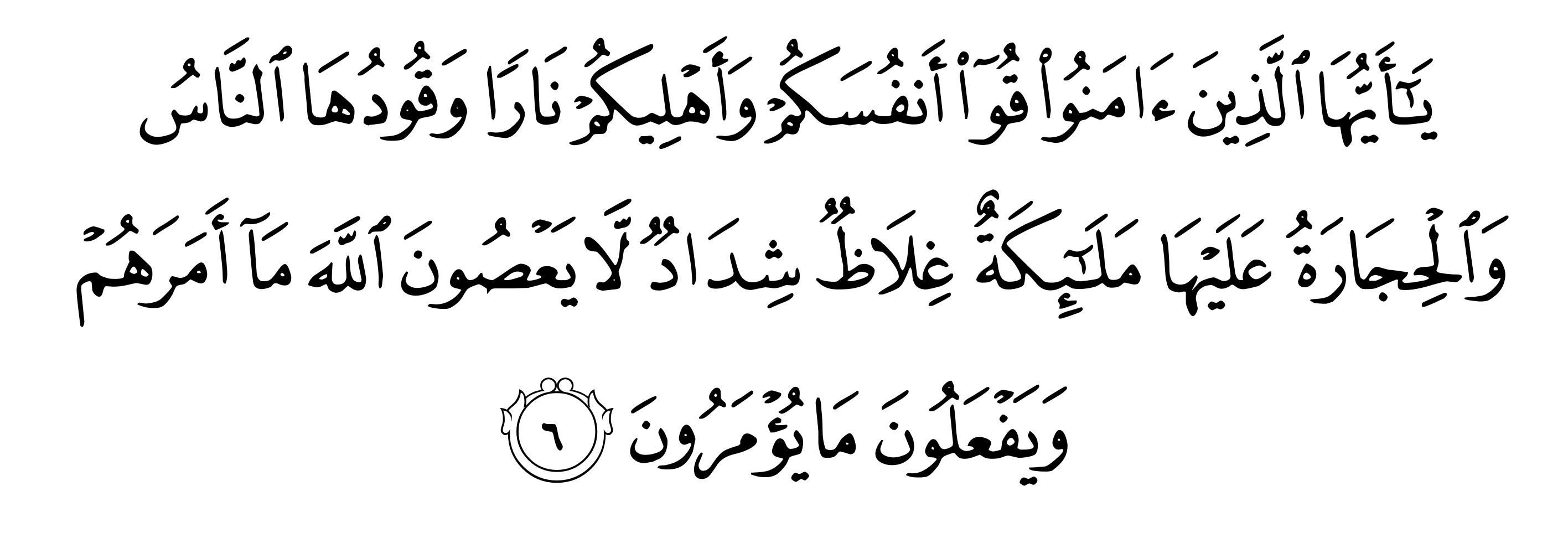 Maksudnya : “Wahai orang-orang yang beriman! Peliharalah diri kamu dan keluarga kamu dari neraka yang bahan-bahan bakarannya: manusia dan batu (berhala); neraka itu dijaga dan dikawal oleh malaikat-malaikat yang keras kasar (layanannya); mereka tidak menderhaka kepada Allah dalam segala yang diperintahkan-Nya kepada mereka, dan mereka pula tetap melakukan segala yang diperintahkan”. 
                                             	Surah at Tahriim  : ayat 6
بَارَكَ اللهُ لِي وَلَكُمْ فِي الْقُرْآنِ الْعَظِيْمِ.
 وَنَفَعَنِي وَاِيِّاكُمْ بِمَا فِيْهِ مِنَ الآيَاتِ وَالذِّكْرِ الْحَكِيْمِ.
وَتَقَبَّلَ الله مِنِّي وَمِنْكُمْ تِلاوَتَهُ اِنَّهُ هُوَ السَّمِيْعُ الْعَلِيْمُ.
أقُوْلُ قَوْلِي هَذا وَأَسْتَغْفِرُ اللهَ الْعَظِيْمَ لِيْ وَلَكُمْ
 وَلِسَائِرِ الْمُسْلِمِيْنَ وَالْمُسْلِمَاتِ وَالْمُؤْمِنِيْنَ وَالْمُؤْمِنَاتِ
 فَاسْتَغْفِرُوْهُ إنَّهُ هُوَ الْغَفُوْرُ الرَّحِيْمُ.
Doa Antara Dua Khutbah
آمِينَ ، يَا مُوَفِّقَ الطَّائِعِينَ
وَفِّقنَا لِطَاعَتِكَ أَجمَعِينَ
وَتُب عَلَينَا وَعَلَى المُسلِمِينَ
وَاغفِر ذَنبَ مَن يَقُولُ: «أَستَغفِرُ اللهَ» العَظِيمَ
وَنَستَغفِرُ اللهَ
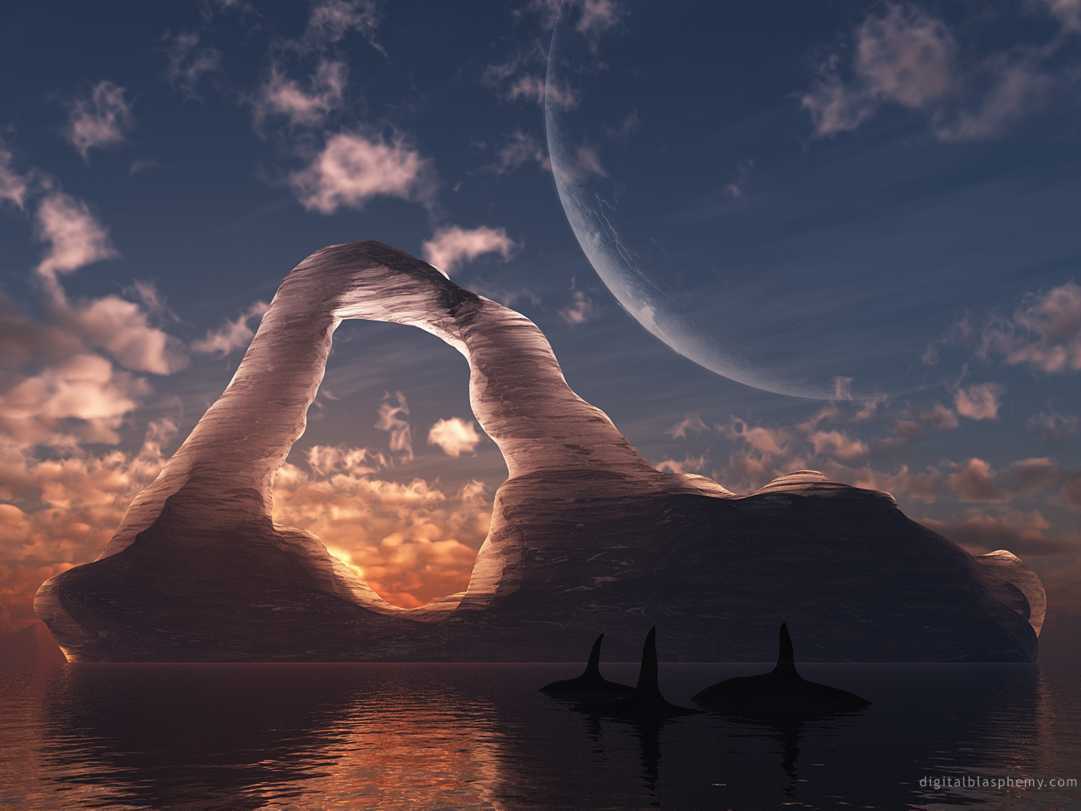 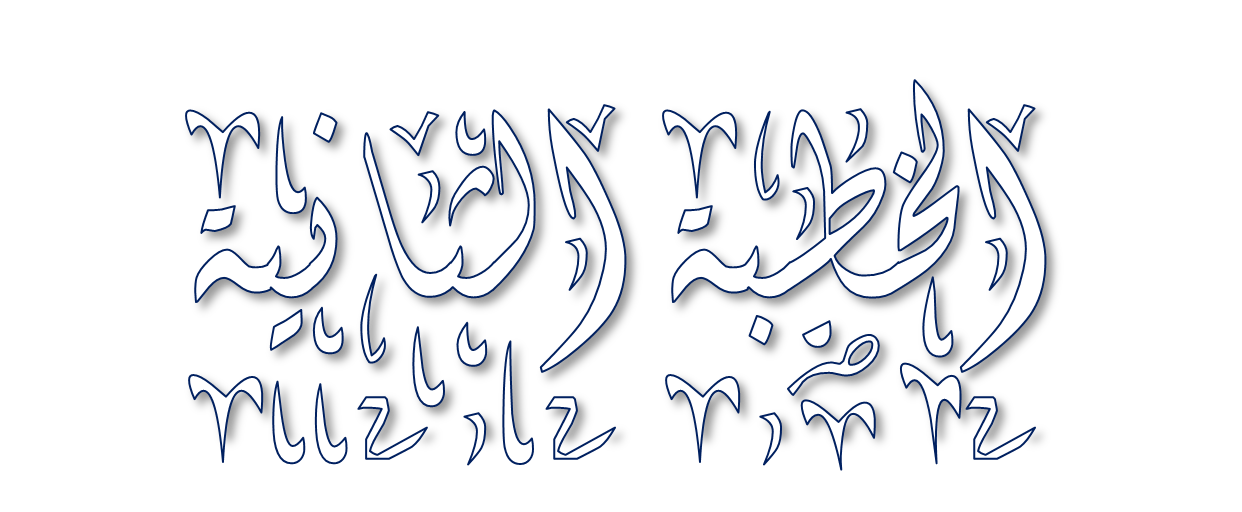 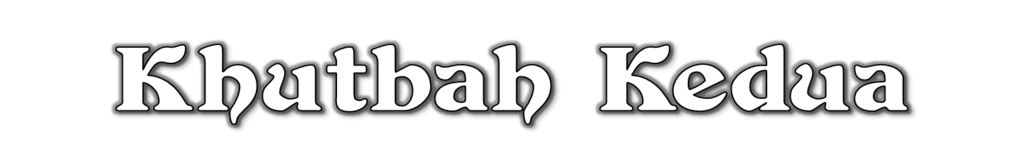 Pujian Kepada Allah S.W.T.
الْحَمْدُ لِلَّهِ
Segala puji-pujian hanya 
bagi Allah S.W.T.
Syahadah
وَأَشْهَدُ أَن لآ إِلَهَ إِلاَّ اللهُ وَحْدَهُ لاَ شَرِيْكَ لَهُ، وَأَشْهَدُ أَنَّ سَيِّدَنَا مُحَمَّدًا عَبْدُهُ وَرَسُوْلُهُ.
Dan aku bersaksi  bahawa sesungguhnya tiada tuhan melainkan Allah, Yang Maha Esa, tiada sekutu bagi-Nya, dan juga aku bersaksi bahawa junjungan kami (Nabi) Muhammad (S.A.W) hamba-Nya dan rasul-Nya.
Selawat Ke Atas 
Nabi Muhammad S.A.W
اللَّهُمَّ صَلِّ وَسَلِّمْ وَبَارِكْ عَلَى سَيِّدِنَا مُحَمَّدٍ، وَعَلَى آلِهِ وَأَصْحَابِهِ أَجْمَعِيْنَ
Ya Allah, cucurilah rahmat, kesejahteraan dan keberkatan ke atas junjungan kami (Nabi) Muhammad (S.A.W) dan ke atas keluarganya dan sekalian para Sahabatnya.
Seruan Takwa
اتَّقُوا اللَّهَ فَقَدْ فَازَ الْمُتَّقُوْنَ
Bertakwalah kepada Allah dengan sebenar-benarnya, sesungguhnya berjayalah orang-orang yang bertaqwa.
Seruan
Memperbanyakkan ucapan selawat dan salam kepada Rasulullah SAW
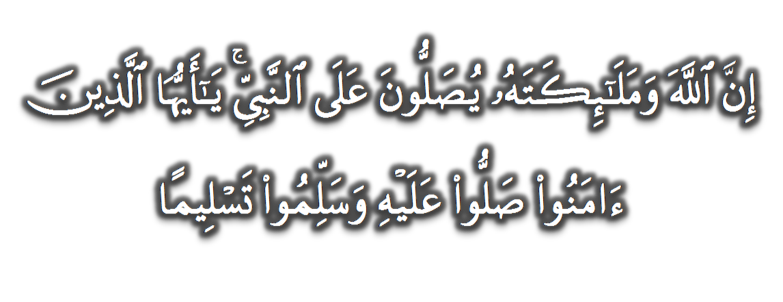 (Surah Al-Ahzab : Ayat 56)
“Sesungguhnya Allah Taala Dan Para MalaikatNya Sentiasa Berselawat Ke Atas Nabi (Muhammad).
Wahai Orang-orang Beriman! Berselawatlah Kamu 
Ke Atasnya Serta Ucapkanlah Salam Sejahtera Dengan Penghormatan Ke Atasnya Dengan Sepenuhnya”.
Selawat
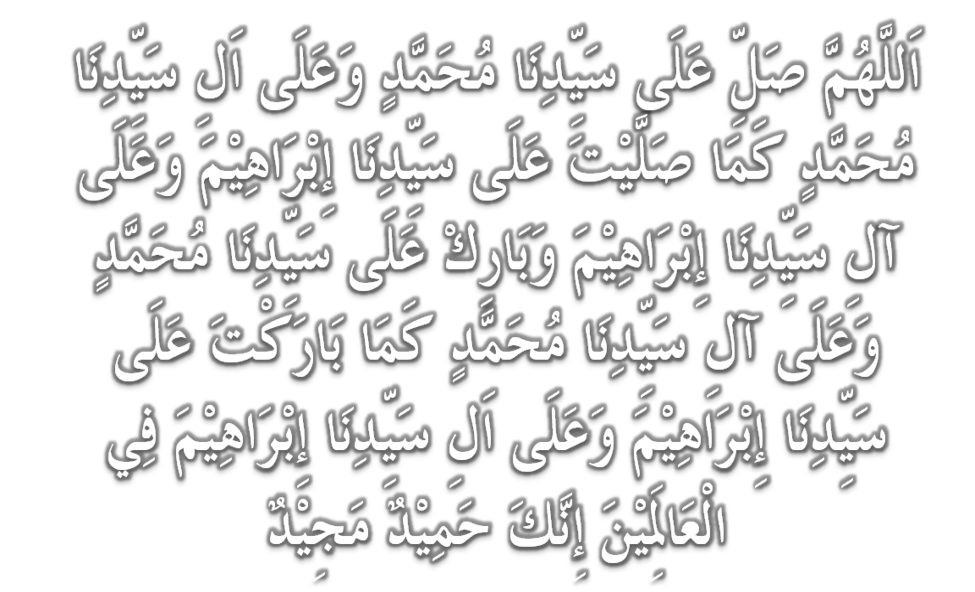 DOA
اللَّهُمَّ اغْفِرْ لِلْمُؤْمِنِيْنَ وَالْمُؤْمِنَاتِ، وَالمُسْلِمِيْنَ وَالْمُسْلِمَاتِ الأَحْيَاءِ مِنْهُمْ وَالأَمْوَات، 
إِنَّكَ سَمِيْعٌ قَرِيْبٌ مُجِيْبُ الدَّعَوَات.
اللَّهُمَّ ادْفَعْ عَنَّا الْبَلاءَ وَالْوَبَاءَ وَالْفَحْشَاءَ
 مَا لا يَصْرِفُهُ غَيْرُكَ
DOA
اللَّهُمَّ إِنَّا نَعُوذُ بِكَ مِنَ البَرَصِ وَالْجُنُونِ وَالْجُذَامِ وَمِن سَيِّئِ الأَسْقَامِ. 

اللَّهُمَّ اشْفِ مَرْضَانَا وَارْحَمْ مَّوْتَانَا، وَالْطُفْ بِنَا فِيمَا نَزَلَ بِنَا
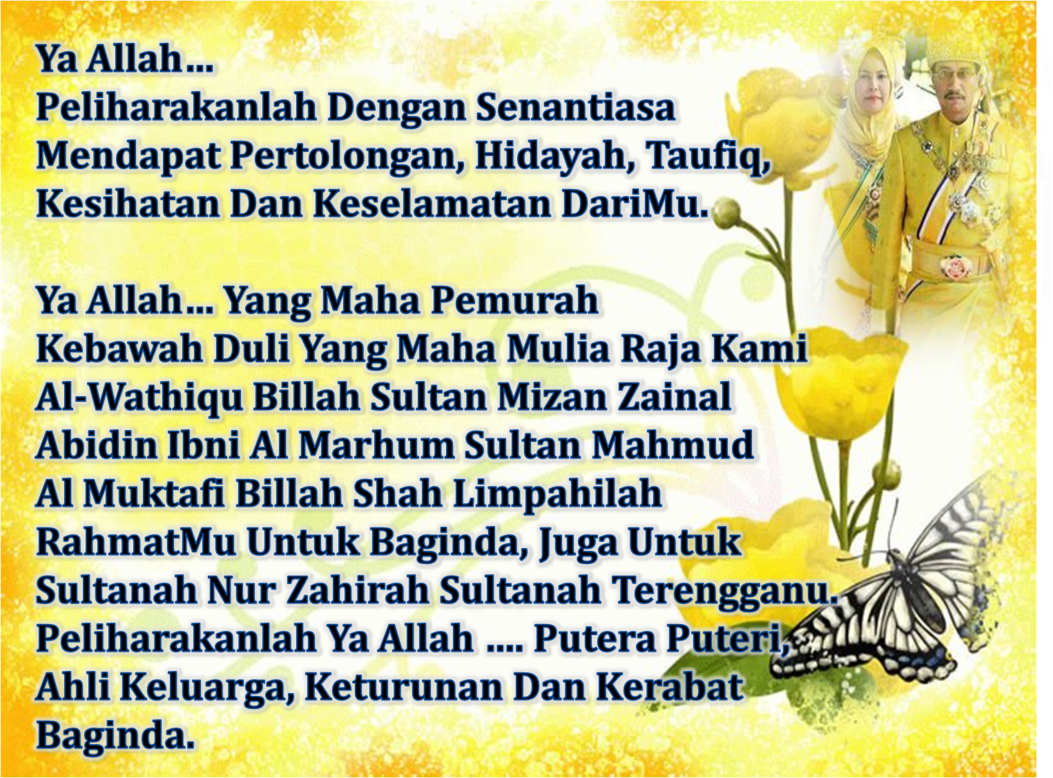 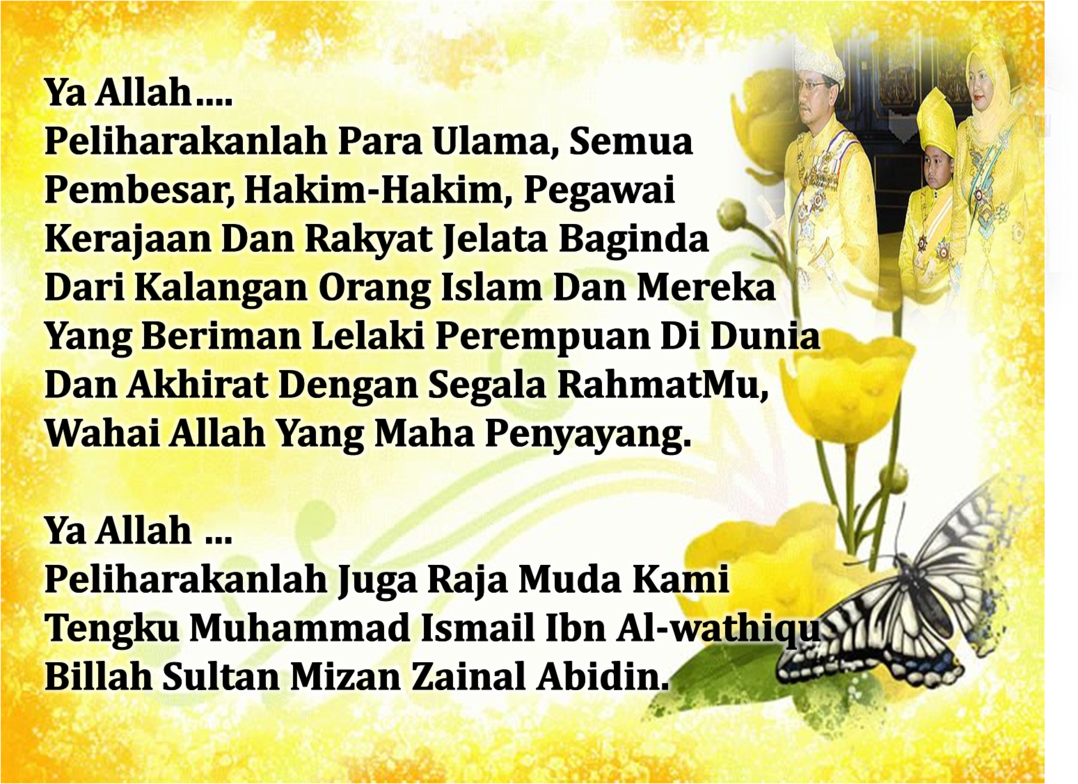 DOA …
Ya Allah, wahai Zat Yang Maha Pengasih...

Hindarilah kami daripada segala malapetaka, bala bencana dan wabak penyakit, daripada kekejian dan kemungkaran, daripada pelbagai persengketaan, kekejaman dan huru hara, daripada kesulitan dan kesengsaraan, yang nampak mahupun yang tersembunyi.

Sesungguhnya Engkau Maha Berkuasa
 atas segala sesuatu...
DOA PENUTUP…
رَبَّنَا آتِنَا فِي الدُّنْيَا حَسَنَةً وَفِي الآخِرَةِ حَسَنَةً 
 وَقِنَا عَذَابَ النَّارِ
Kurniakanlah Kepada Kami Kebaikan Di Dunia Dan Kebaikan Di Akhirat Serta Hindarilah Kami Dari Seksaan Neraka

 وَصَلَّى اللهُ عَلىَ سَيِّدِنَا مُحَمَّدٍ وَعَلىَ آلِهِ وَصَحْبِهِ وَسَلَّمْ.

 وَالْحَمْدُ للهِ رَبِّ الْعَالَمِيْنَ
عِبَادَ اللهِ!

اُذْكُرُوْا اللهَ الْعَظِيْمَ يَذْكُرْكُمْ، 

وَاشْكُرُوْهُ عَلَى نِعَمِهِ يَزِدْكُمْ،


وَلَذِكْرُ اللهِ أَكْبَرُ، وَاللهُ يَعْلَمُ مَا تَصْنَعُوْنَ
قُوْمُوْا إِلَى صَلاتِكُمْ،

 يَرْحَمْكُمُ الله